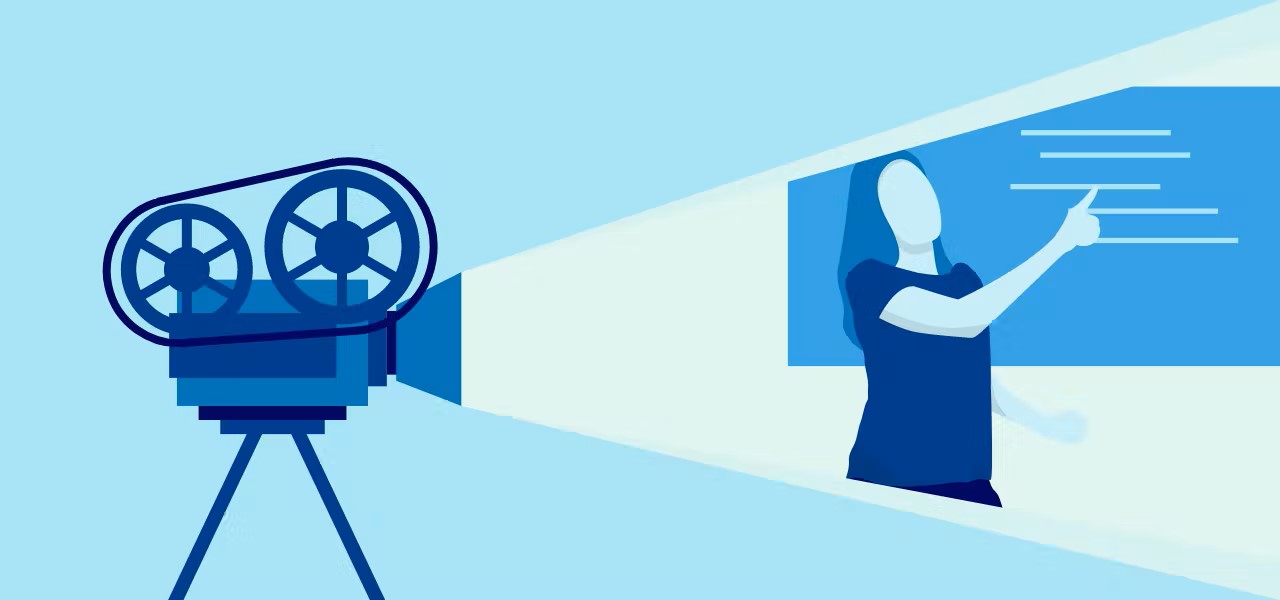 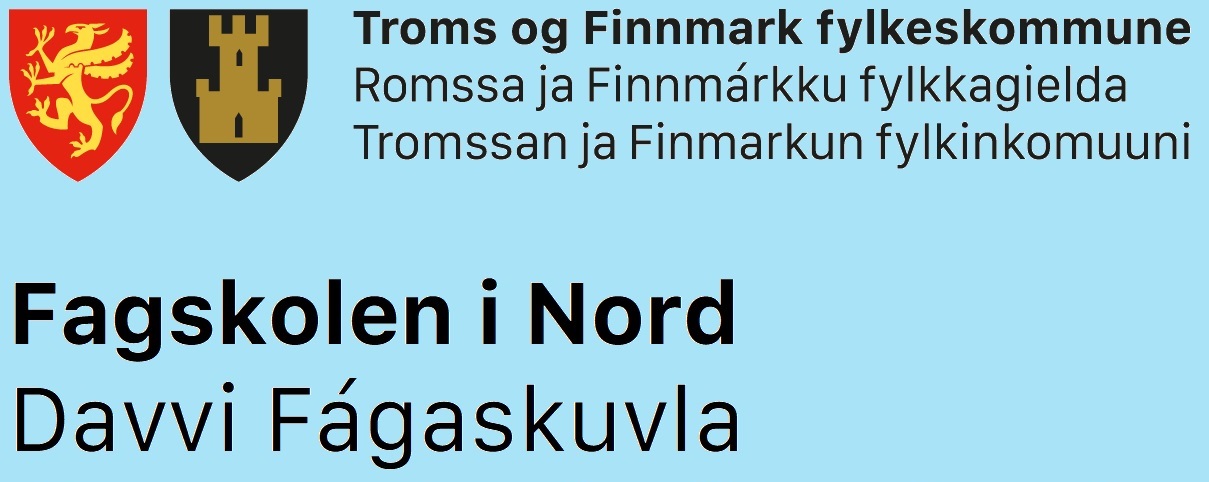 Videoopptak
av undervisningen
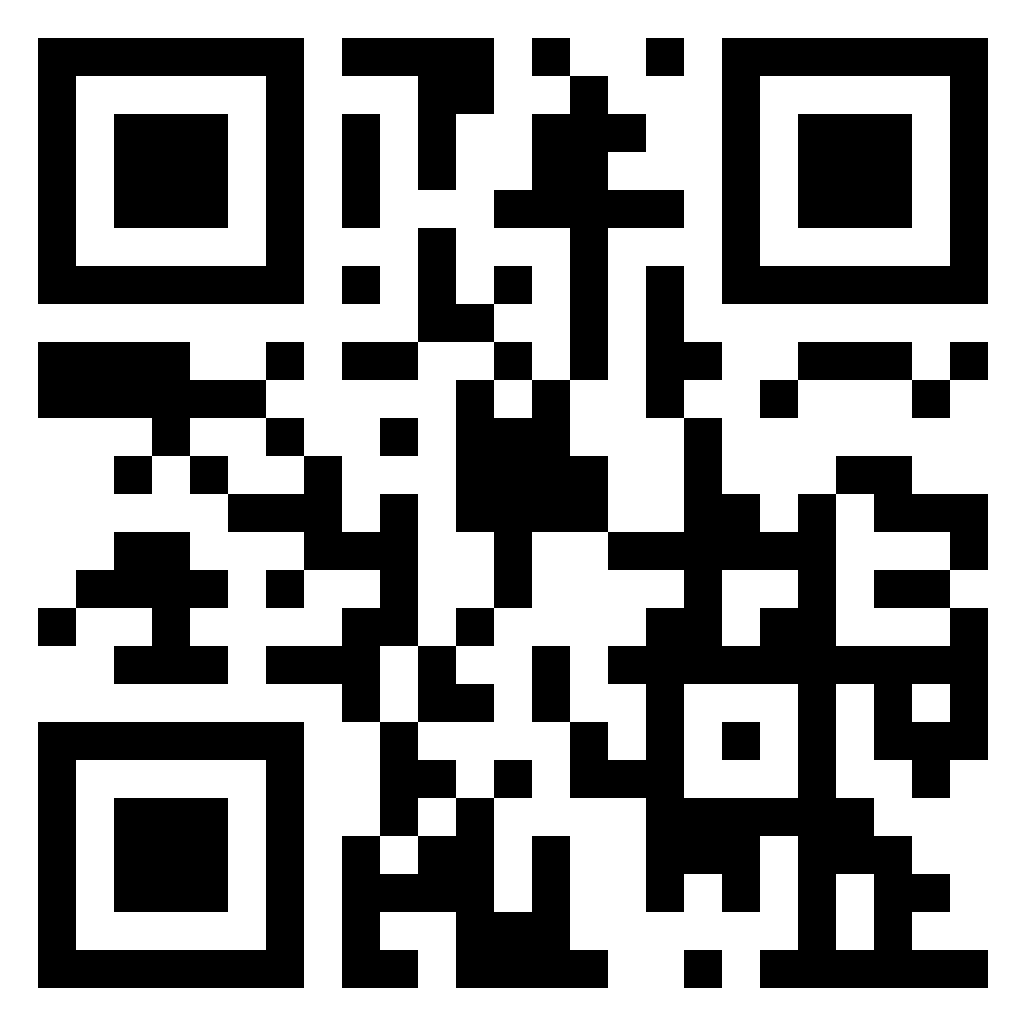 Informasjon om personvern finner du på
https://fagskoleninord.no/opptak